Leading from the Side:
Getting Things Done When You Aren’t in Charge
Beth Filar Williams
Amy Harris Houk
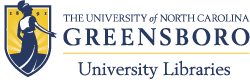 Who we are ….
Coordinators: for instruction & for distance learning
In what ways do you lead?
Leadership     v.    Management
evaluate
supervise
delegate
administrative
control
authority
empowering
supportive
visionary
problem solving
creative
risks
Think of one success and one frustration you have had leading.
….Think-pair-share
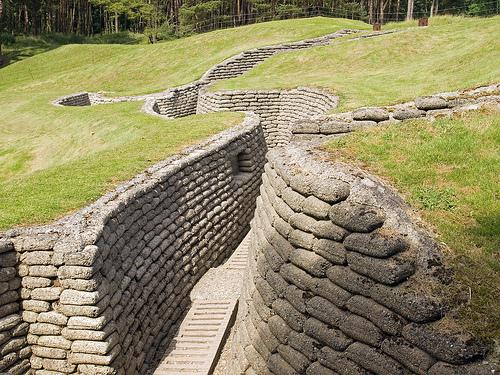 Tips from the trenches!
http://www.flickr.com/photos/19888921@N00/2672616440/ (CC BY-SA 2.0)
Build relationships
Inside your department
In other library departments
Across your campus
Obtain Buy-In
Stay in contact with management
Know your stakeholders  
Show value of your program/idea
Model and reward successes
Respect others’ time (prep an elevator speech?)
Find commonality - inspire a shared vision
Communicate
TMI vs. TLI
Respect different preferences in communication
Need-to-know (& who) basis 
Maintain perspective
Advocate
Communicate with administration
Formal reporting
Highlight your program/idea's value
Get outside input and support
Tell your story
How can managers best support leaders?
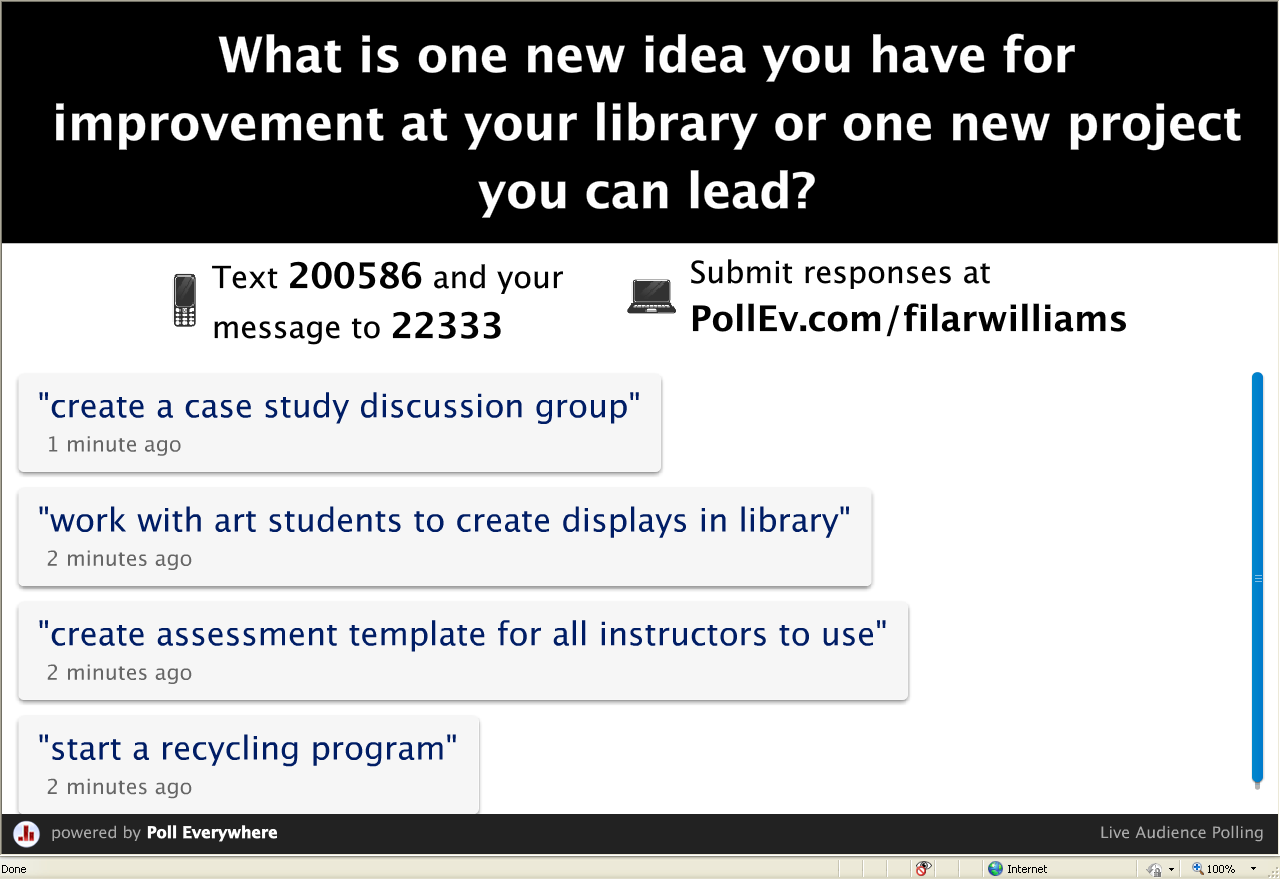 [Speaker Notes: Press F5 or enter presentation mode to view the poll
In an emergency during your presentation, if the poll isn't showing, navigate to this link in your web browser:
http://www.polleverywhere.com/free_text_polls/LTIwNjIzNTc1Mjc

If you like, you can use this slide as a template for your own voting slides. You might use a slide like this if you feel your audience would benefit from the picture showing a text message on a phone.]
Thanks for coming!
Slides: http://teachinglibs.wordpress.com/